u3a

14 March 2024

As Shakespeare said …


Liz Swinbank
As Shakespeare said …

Shakespeare’s language

Pronunciation

New words and expressions?

False friends

Insults
William Shakespeare
1564 –1616
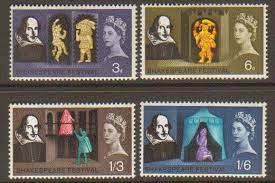 Pronunciation

YouTube video of actor Ben Crystal giving Hamlet’s ‘To be or not to be’ speech using Original Pronunciation (OP) as it would have been spoken in Shakespeare’s time

https://www.youtube.com/watch?v=qYiYd9RcK5M

Ben Crystal’s father is the linguist David Crystal
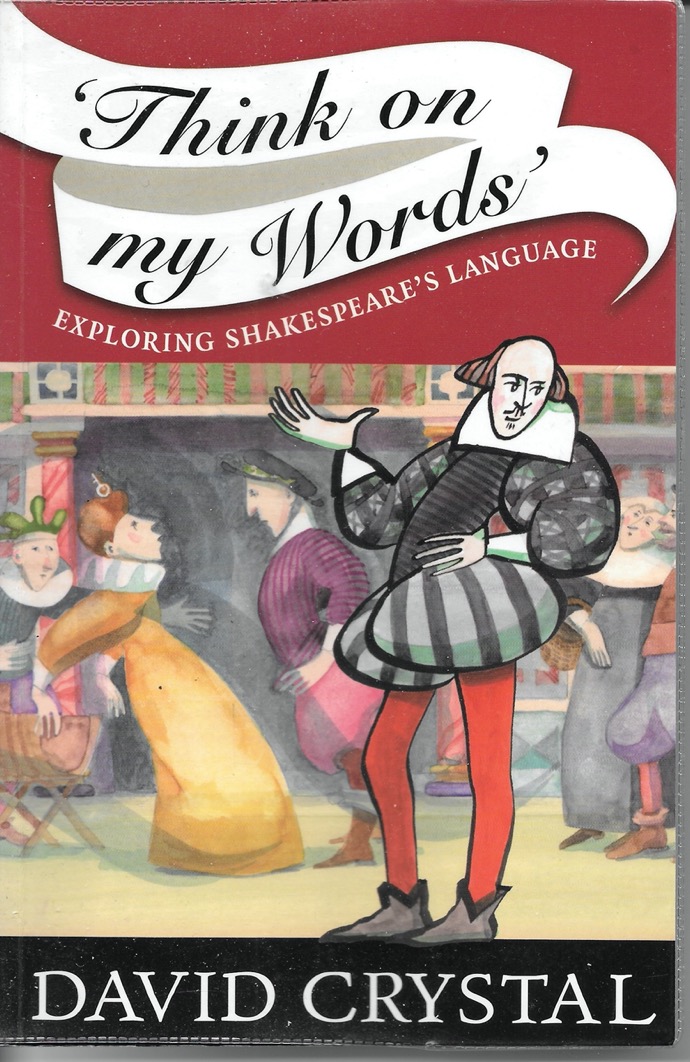 Inventions? 

Shakespeare is credited with the first recorded use of up to about 2000 words (1685, 1392, 2034 - depending on who is writing about it).  
 
‘New’ words attributed to Shakespeare include:

Barefaced	Castigate	Obscene	Frugal		

Countless	Fretful		Hint
Inventions?

Some WS inventions are idiosyncratic:

Othello
			To be once in doubt Is once to be resolved. Exchange me for a goat When I shall turn the business of my soul To such exsufflicate and blown surmises, Matching thy inference. ’Tis not to make me jealousTo say my wife is fair, feeds well, loves company, Is free of speech, sings, plays, and dances well.
 					(Othello, Act 3 Scene 3)
exsuffulicate	 puffed up
Inventions?

Simple  Marry, sir, I come to speak with Sir John Falstaff from Master Slender.
Host  There’s his chamber, his house, his castle, his standing-bed and truckle-bed. ’Tis painted about with the story of the Prodigal, fresh and new. Go, knock and call. He’ll speak like an Anthropophaginianunto thee. Knock, I say.
		(The Merry Wives of Windsor, Act 4 Scene 5)

Anthropophaginian	Cannibal
Inventions? 

Ghost
Thus was I, sleeping, by a brother's hand 
Of life, of crown, of queen at once dispatched, 
Cut off even in the blossoms of my sin,
Unhousled, disappointed, unaneled,
No reckoning made, but sent to my account
With all my imperfections on my head.
Oh, horrible, oh, horrible, most horrible! 
 				(Hamlet, Act 1 Scene 5)
Unhousled, disappointed, unaneled

Unhousled		Cast out from home		??
				Naked				??
				Thrown from a horse	??
Unhousled	=	Without the Eucharist 

First known use of unhousled is by Thomas More in 1532
Unhousled, disappointed, unaneled

David Crystal has Shakespeare first using
… disappointed, unaneled,

But in the Oxford English Dictionary:
The earliest known use of the adjective disappointed is in the mid 1500s.
OED's earliest evidence for disappointed is from around 1550, in the writing of John Hall, surgeon and author.

https://www.oed.com/dictionary/disappointed_adj

Hamlet was written about 1599-1601
Unhousled, disappointed, unaneled

Unhousled	=  without the Eucharist 

Disappointed = unprepared, unfurnished

Unaneled 	= without having received the last sacrements
Inventions? 

Agamemnon
				Princes
What grief hath set the jaundice on your cheeks?
The ample proposition that hope makes
In all designs begun on earth below
Fails in the promised largeness: checks and disasters
Grow in the veins of actions highest rear’d,
As knots, by the conflux of meeting sap, 
Infect the sound pine and divert his grain
Tortive and errant from his course of growth
 			(Troilus and Cressida, Act 1 Scene 3)
Inventions? 

Troilus and Cressida, written around 1600-1603, has many words first recorded by WS:-

untimbered		importless		insisture	

neglection		scaffoldage		exposure	

rejoindure		embrasure		multipotent	

oppugnancy		protractive		persistive

"No other play has so many ..." (David Crystal)
Idiomatic expressions 

WS works include several idiomatic expressions as used today. eg:- 

With bated breath

To the manner born

Tower of strength

Foregone conclusion

Play fast and loose
False friends

In 1552 William’s father, John Shakespeare - a tanner and glover - and two associates paid a fine of 12d for making a mukhyll on a street
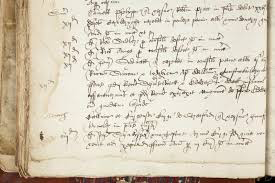 Fine

Modern English
a penalty that a court of law or other authority decides must be paid as punishment for a crime or other offence

16th Century English
“The meanings of a lot of these words have changed over the last 500 years. A fine was simply a charge, a rent or rates. There was absolutely no moral imputation to John Shakespeare’s fine at all. Stratford muckhills in his lifetime were a rentable resource, for which the town could collect taxes.”
https://www.theguardian.com/culture/2024/feb/23/shakespeare-expert-overturns-fly-tipper-myth-about-playwrights-father
Fine

Some City Livery Companies continue to use fine in its earlier sense:-
“Liverymen must pay a fine on admission to the Livery … This includes VAT, a silver Livery medal and admission to the Court Luncheon following the ceremony at which new members are clothed “as of the Livery”. The admission fine is effectively a demonstration of commitment to the Company, which in turn provides a lifetime of membership, subject to continuing payment of the annual subscription (Quarterage) each year...”
https://www.spectaclemakers.com/membership/admission-to-the-livery
False friends

Gloucester
Those uncles which you want were dangerous:
Your grace attended to their sug’red words
But look’d not on the poison of their hearts.
God keep you from them and and such false friends!

Prince
God keep me from false friends! But they were none.

					(Richard III, Act 3 Scene 1)
Want

Modern English
desire		wish		need		require

16th Century English
lack		be without

Cordelia
I want that glib and only art
To speak and purpose not
				(King Lear, Act 1 Scene 1)
Doubt

Modern English
feel unsure about		mistrust	uncertainty

16th Century English
fear		suspect

Hamlet
I doubt some foul play
				(Hamlet, Act 1 Scene 2)
False friends

David Crystal lists a Shakespearean false friend for every letter of the alphabet apart from X.  These include:

catastrophe		teen		generous		
humorous		merely	revolve	silly

Match these Shakespearean meanings to the words
helpless	utterly		consider	moody
conclusion	suffering	good mannered
Shakespearean meanings

catastrophe			conclusion, end point 
teen				hurt, distress, suffering
generous			well bred, good mannered
humorous			moody, temperamental
merely			utterly, entirely		
revolve			consider, meditate
silly				helpless, defenceless
Insults
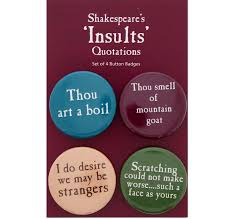 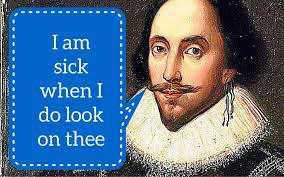